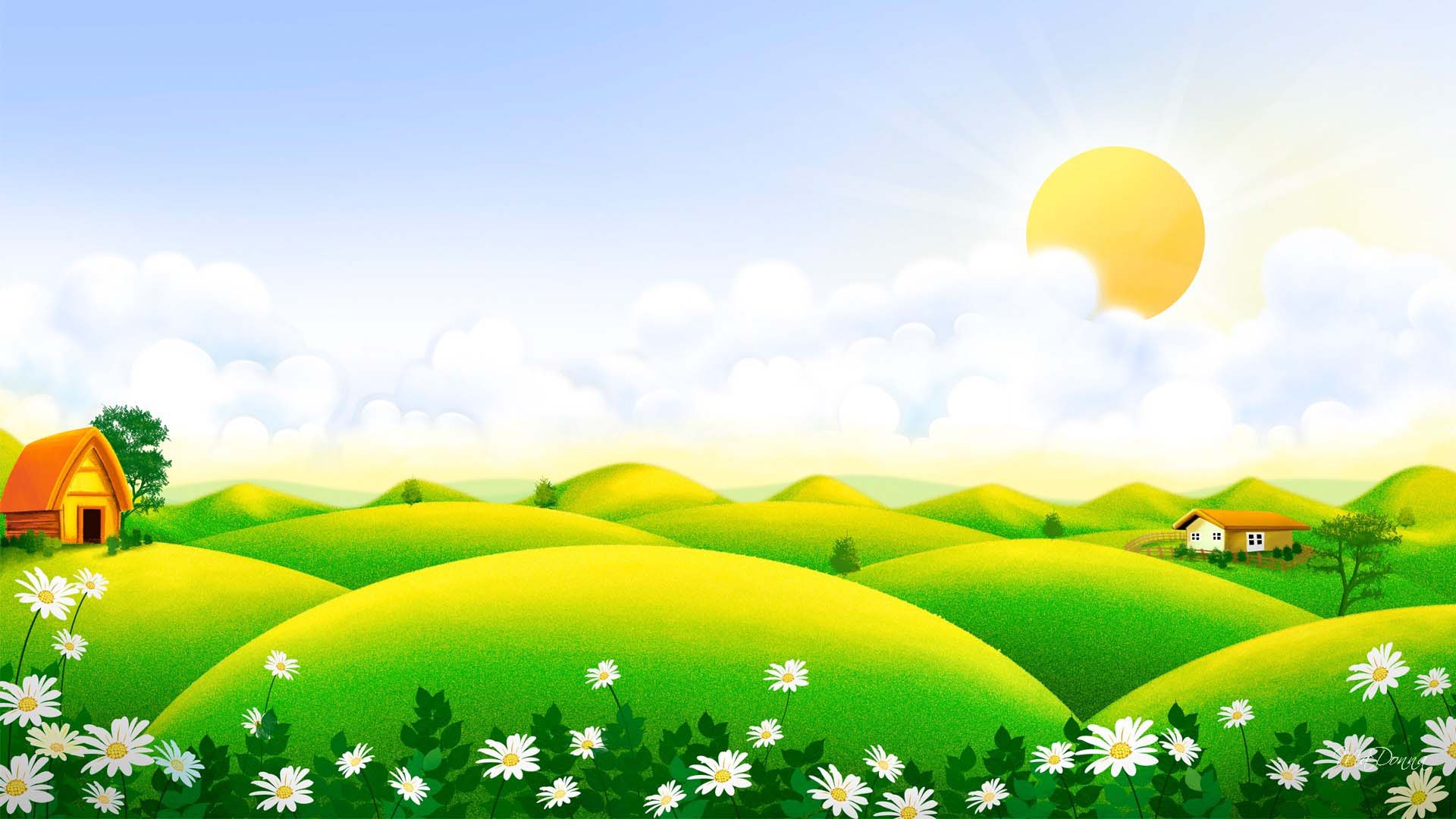 TRƯỜNG TIỂU HỌC PHÚC LỢI
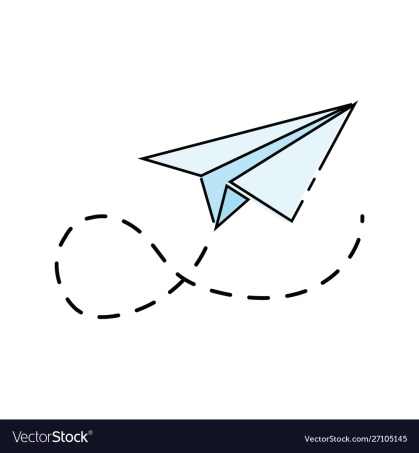 CHÀO MỪNG CÁC CON ĐẾN VỚI BÀI HỌC MÔN TOÁN LỚP 1
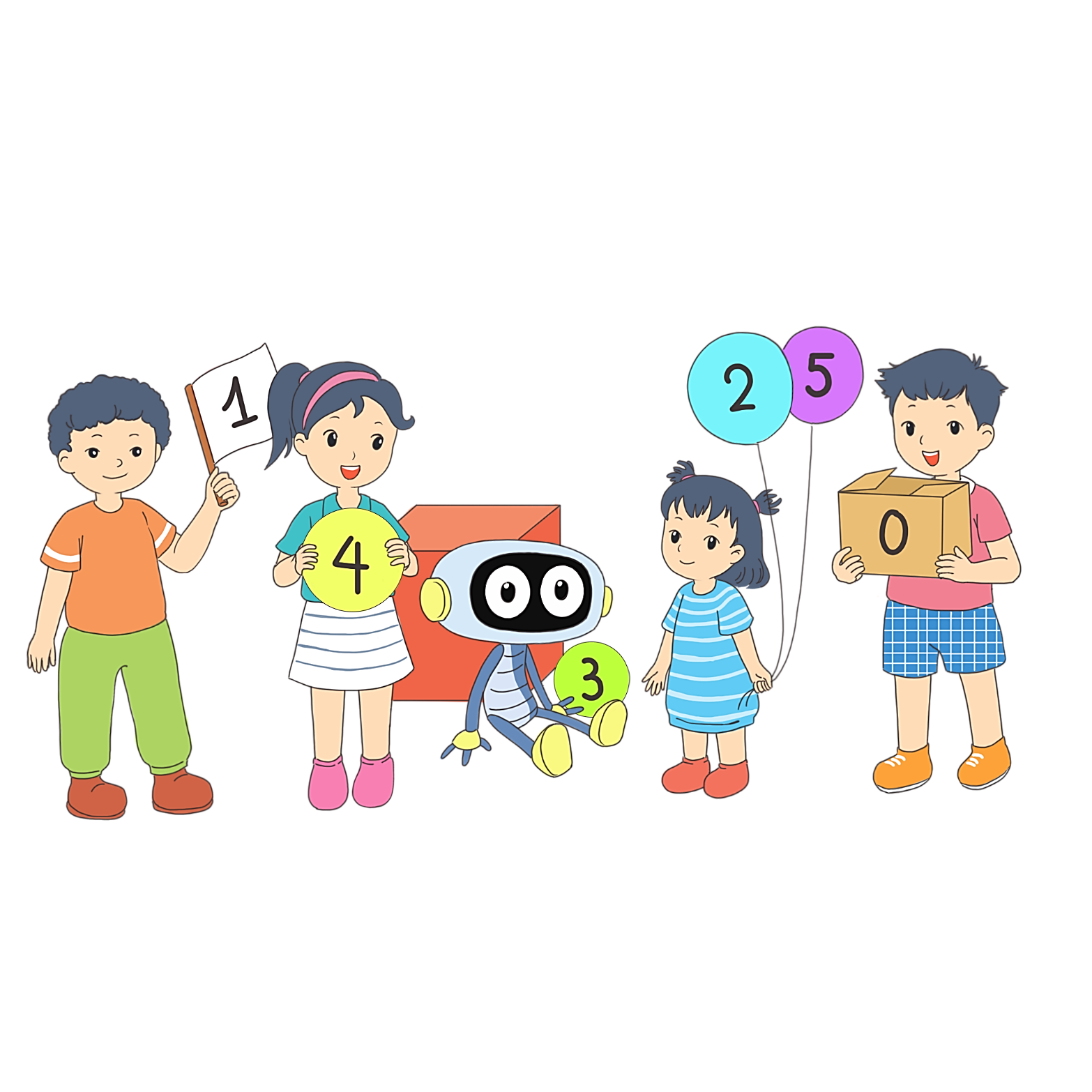 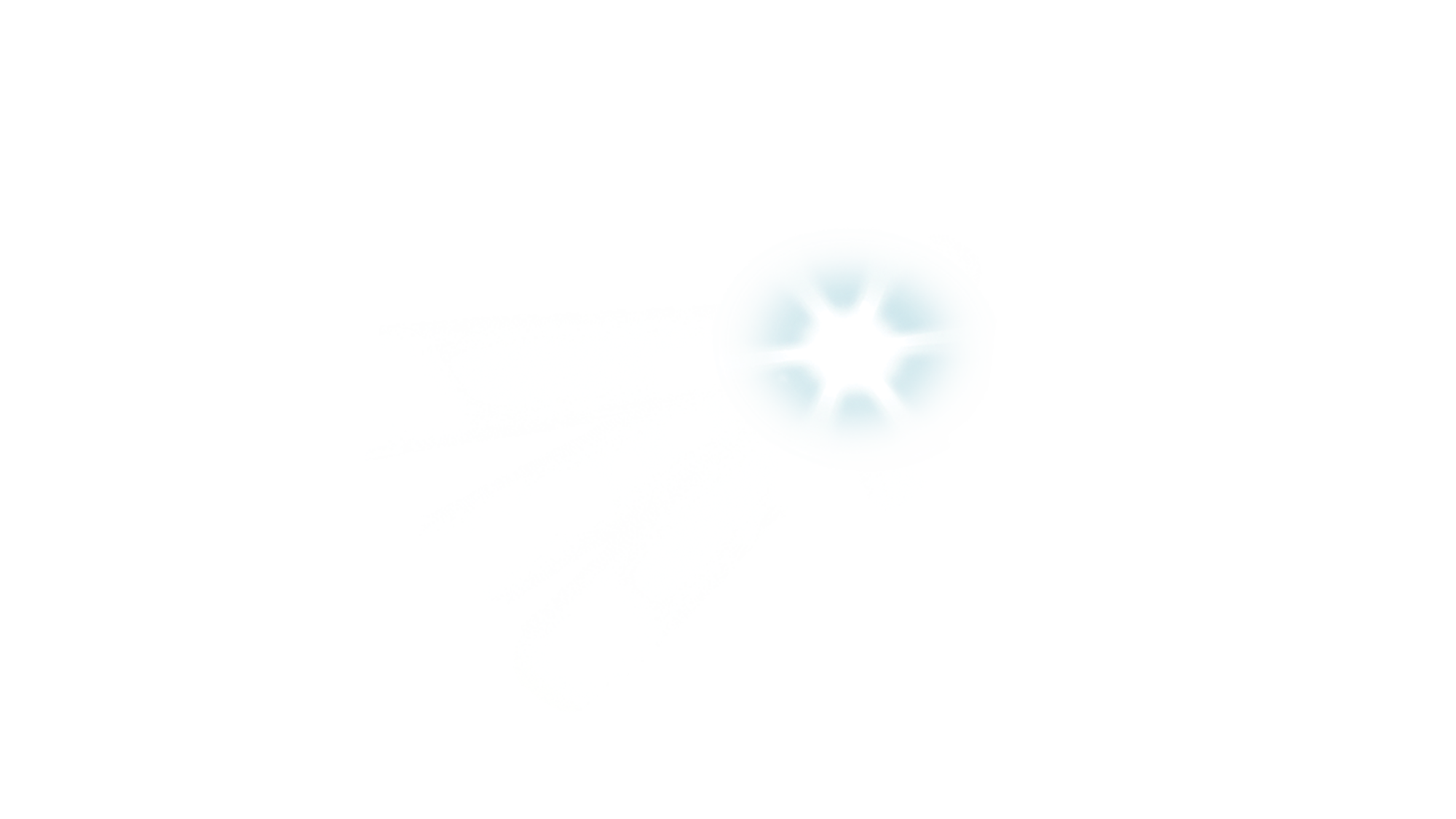 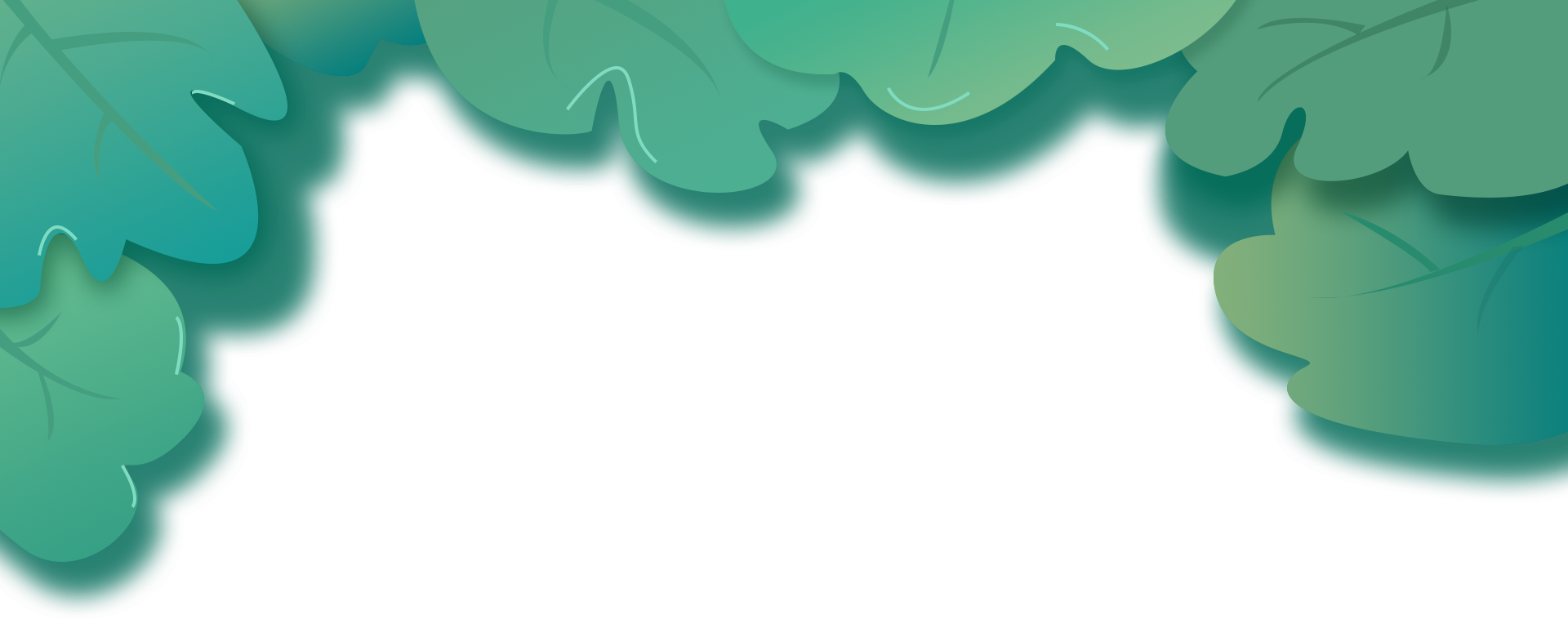 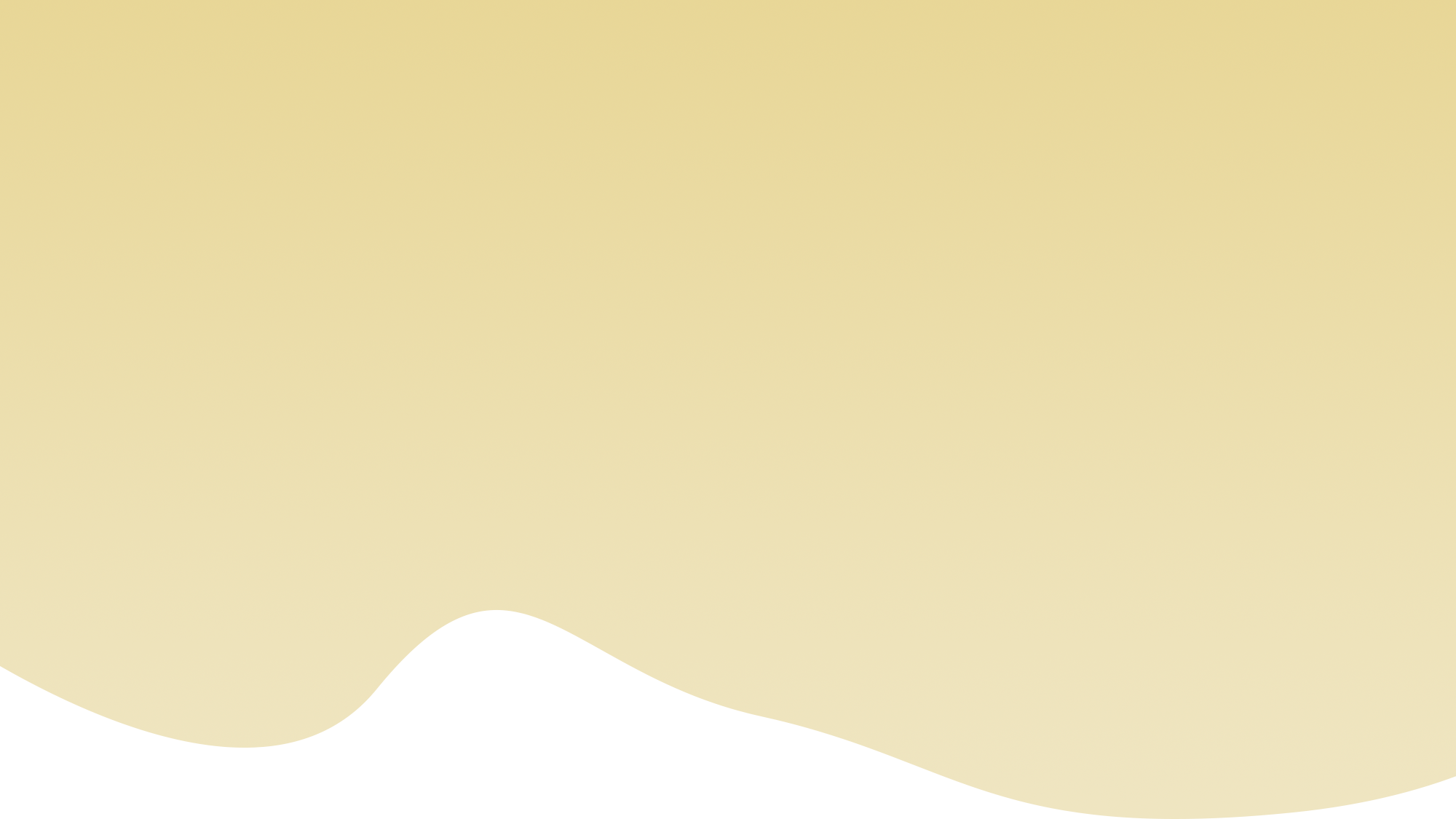 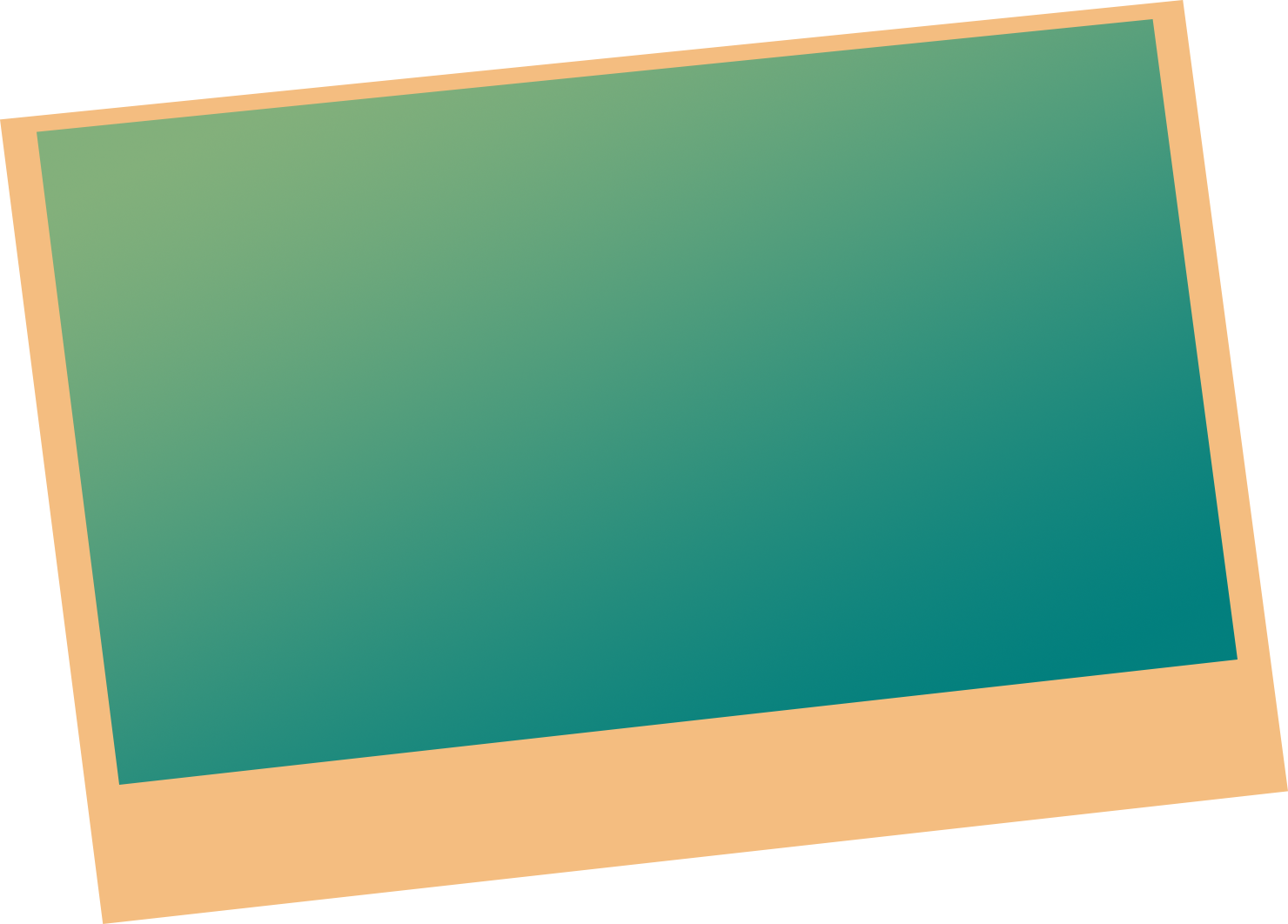 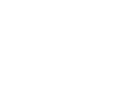 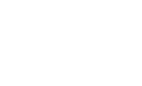 Bài 7
Hình vuông, hình tròn, 
hình tam giác, hình chữ nhật (Tiết 2)
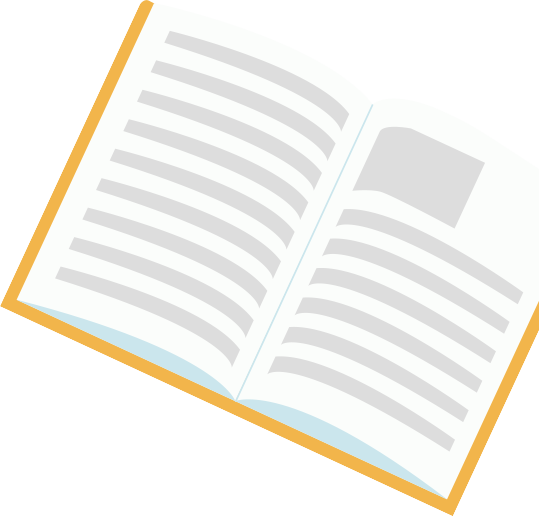 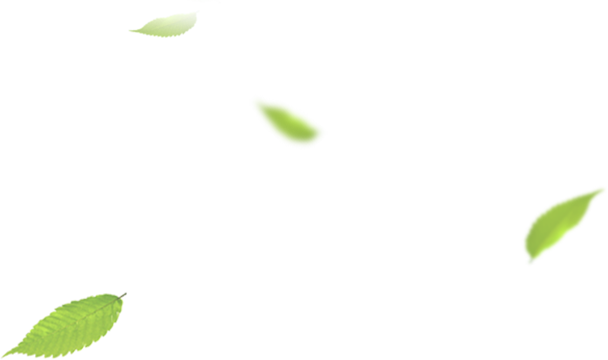 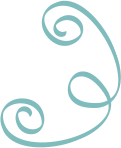 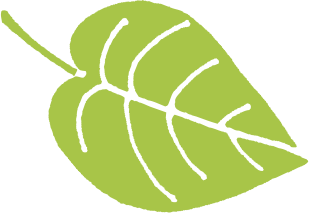 Có bao nhiêu hình tròn? Bao nhiêu hình vuông? Bao nhiêu hình tam giác? Bao nhiêu hình chữ nhật?
1
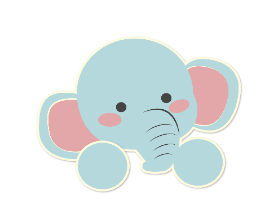 4
3
2
2
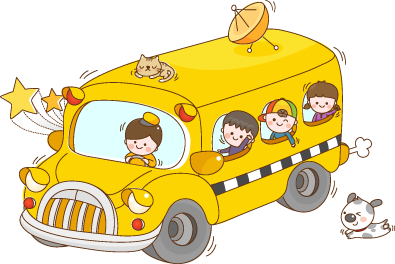 Các que tính được xếp thành hình dưới đây. Hãy điền số thích hợp vào chỗ chấm.
2
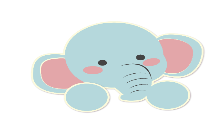 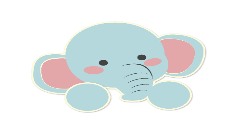 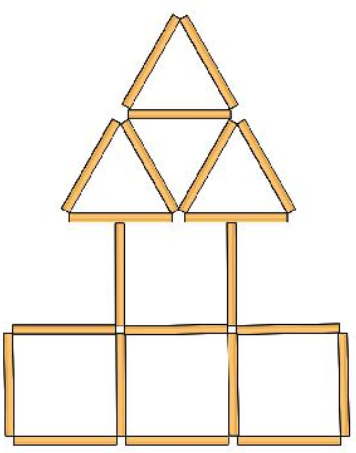 5
Có …….. hình tam giác
4
Có …….. hình vuông
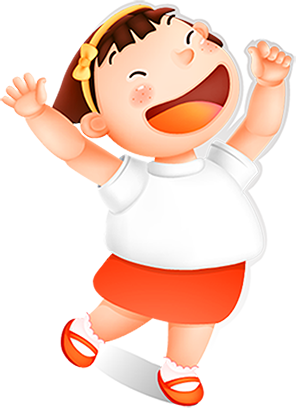 Có bao nhiêu hình vuông, hình tròn, hình tam giác, hình chữ nhật trong mỗi hình sau?
3
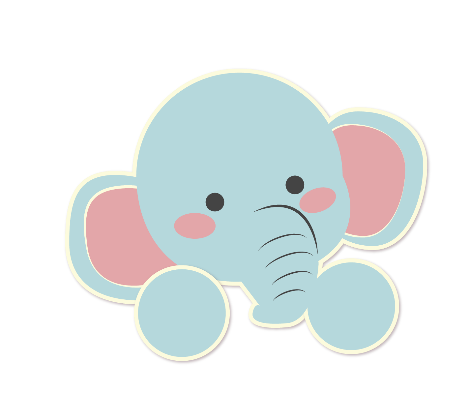 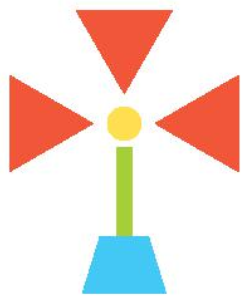 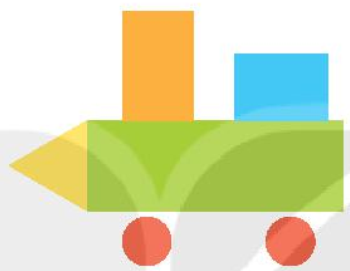 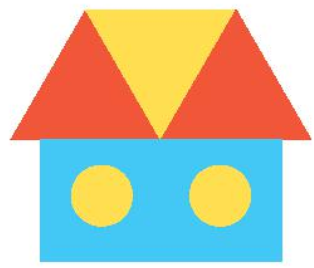 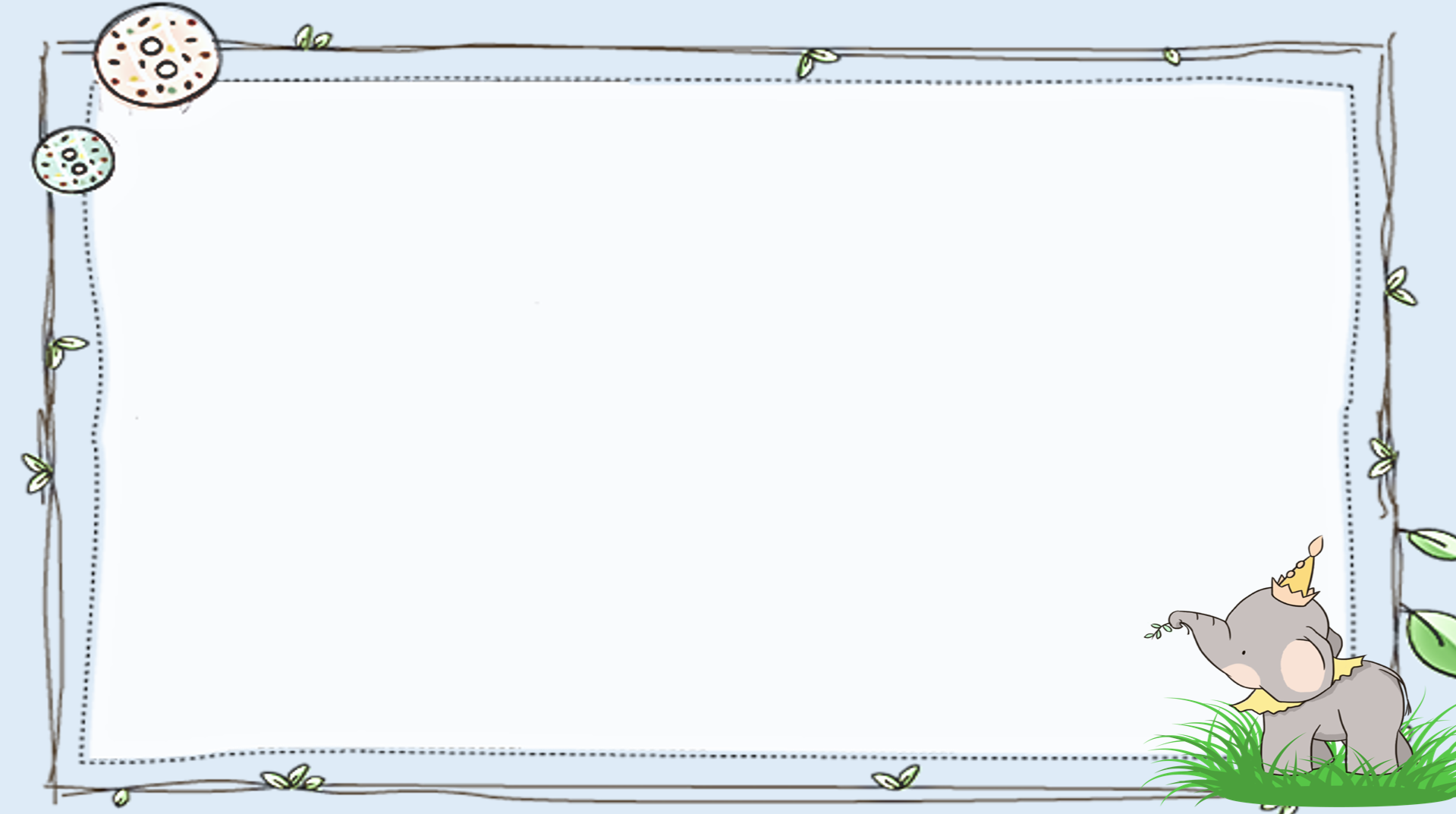 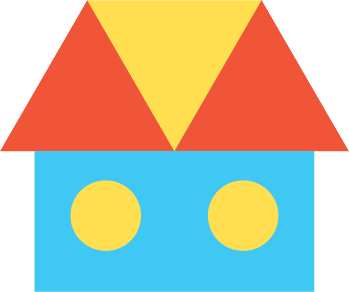 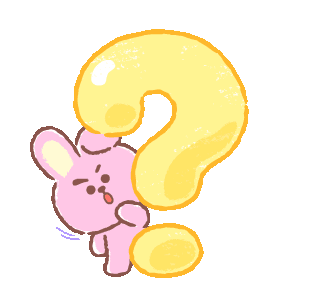 Có bao nhiêu hình vuông, hình tròn, hình tam giác, hình chữ nhật?
?
?
?
0
3
?
2
1
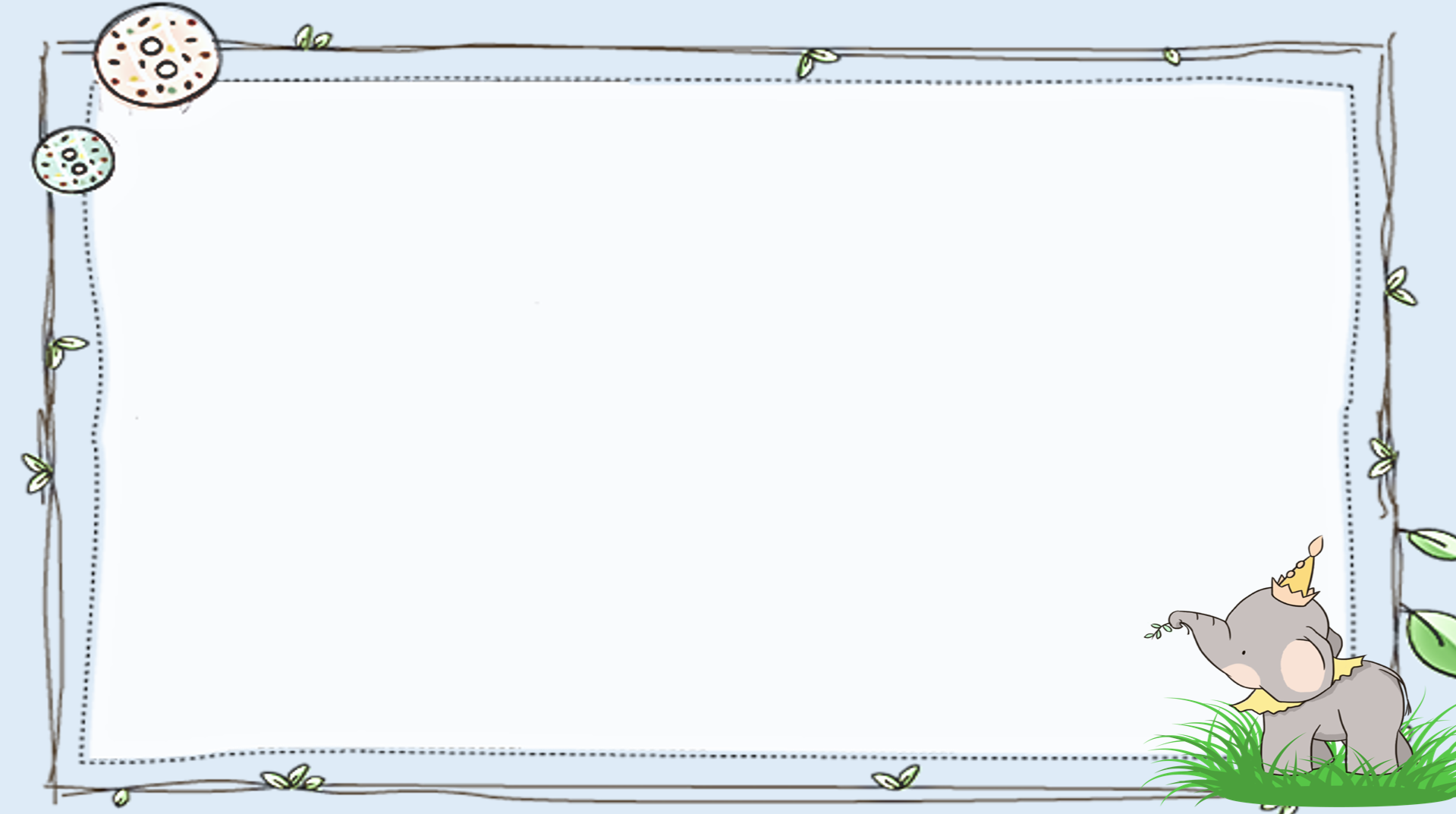 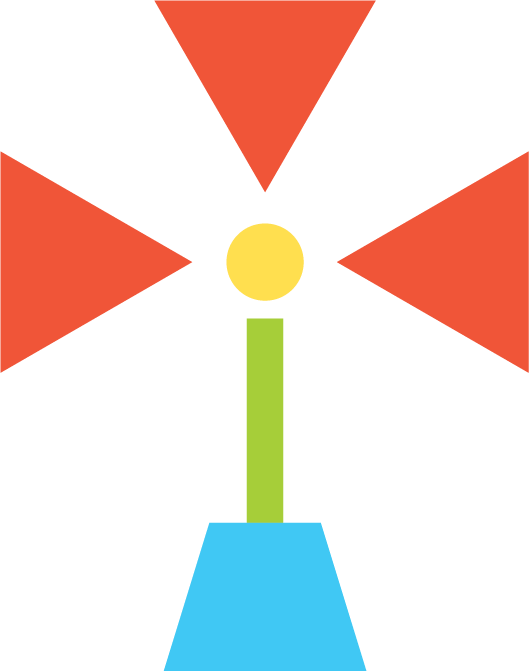 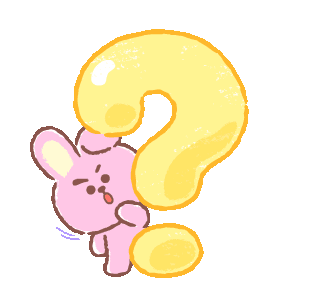 Có bao nhiêu hình vuông, hình tròn, hình tam giác, hình chữ nhật?
?
?
?
0
3
?
1
1
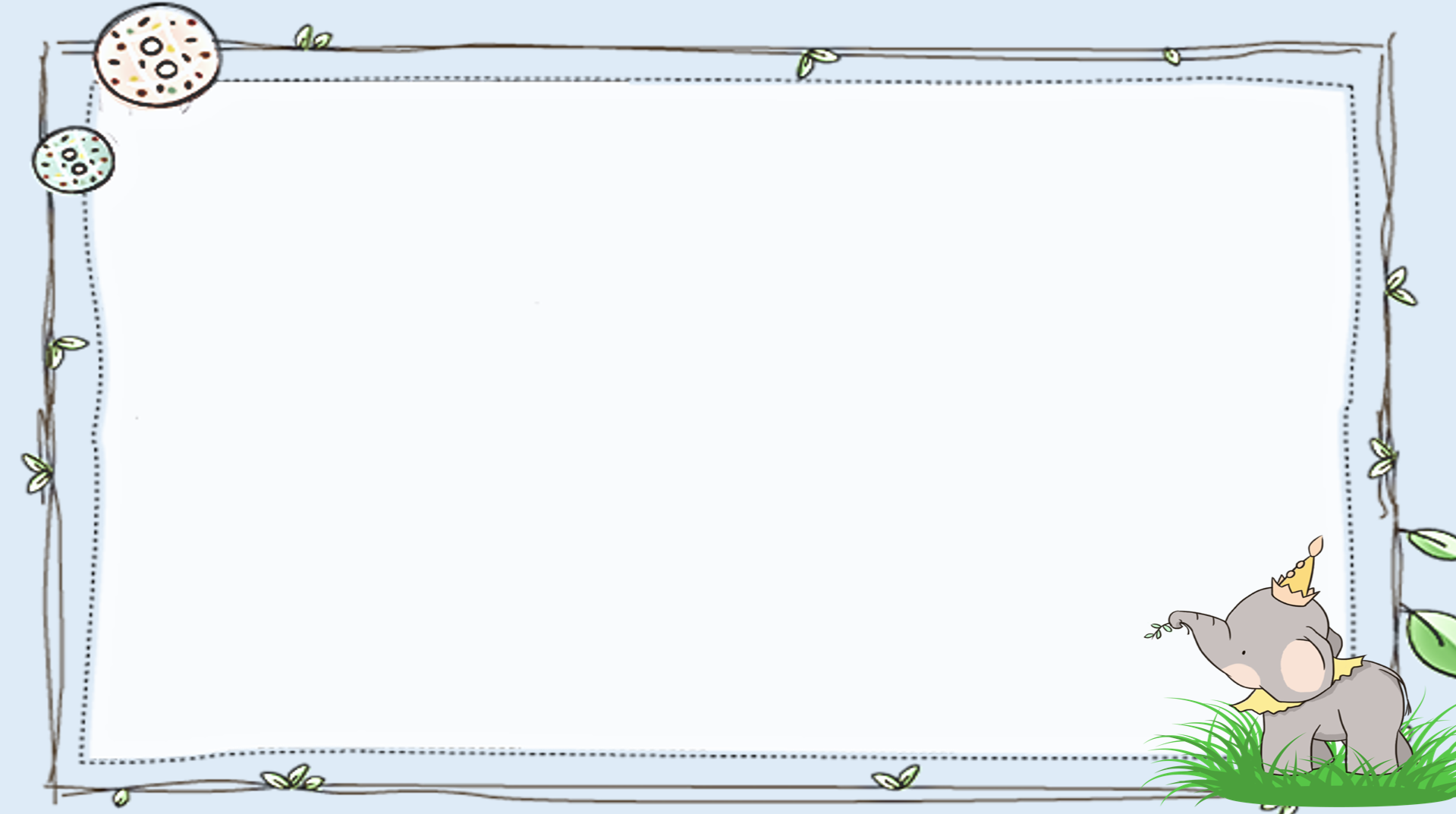 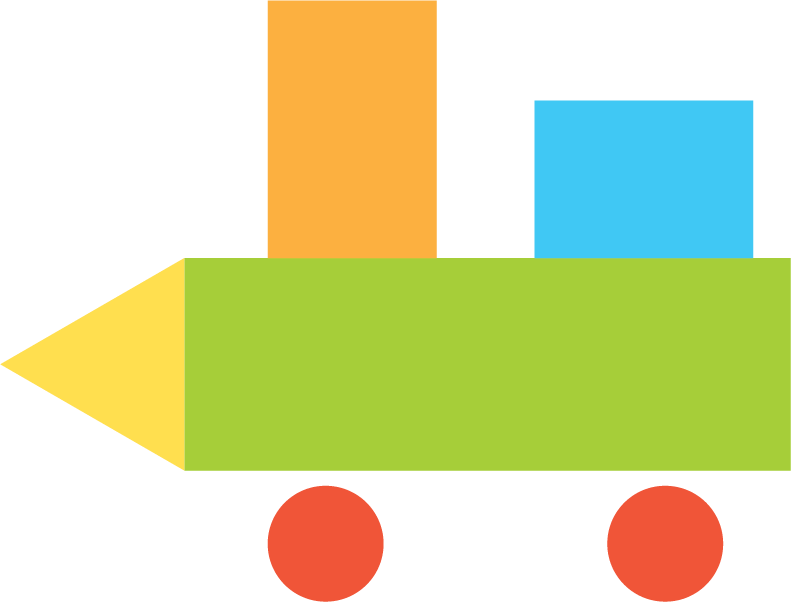 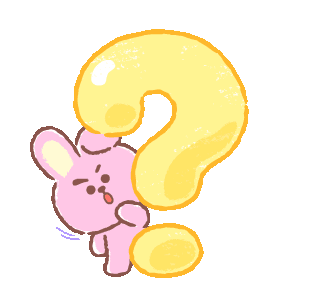 Có bao nhiêu hình vuông, hình tròn, hình tam giác, hình chữ nhật?
?
?
?
0
1
?
3
2
Có bao nhiêu hình vuông, hình tròn, hình tam giác, hình chữ nhật trong mỗi hình sau?
3
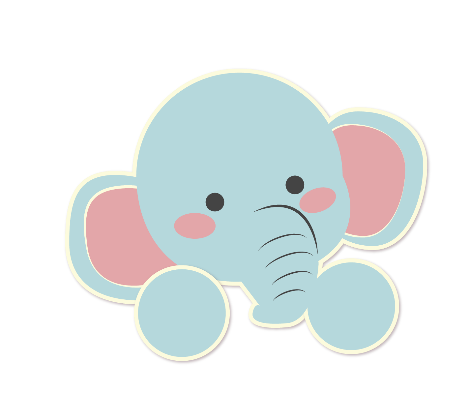 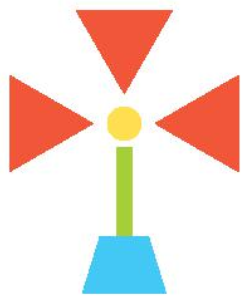 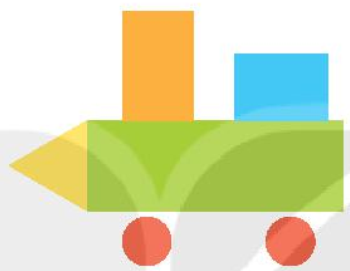 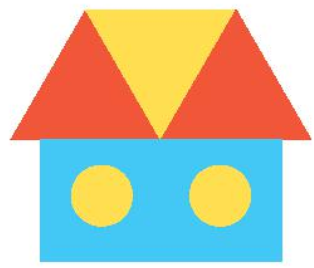 Những hình nào không phải là hình vuông?
4
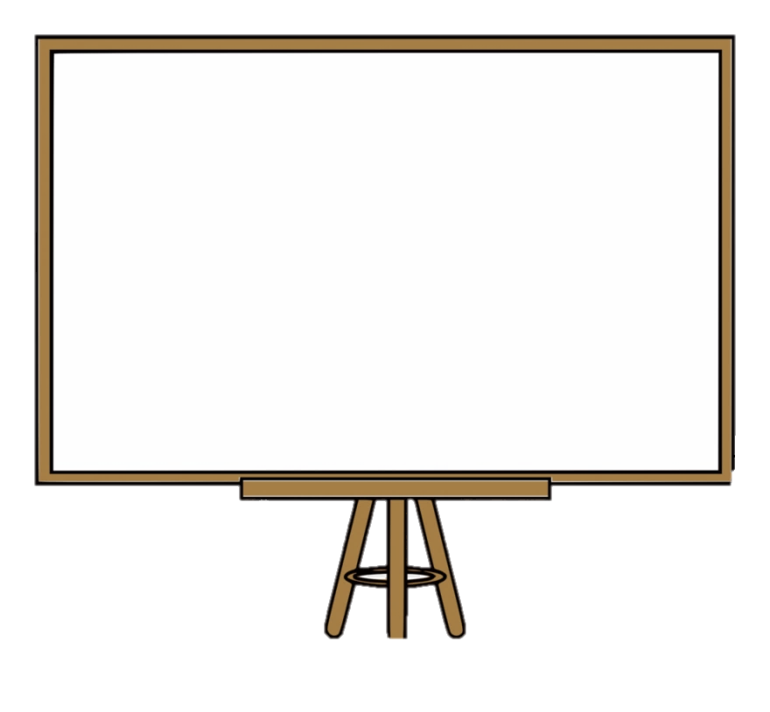 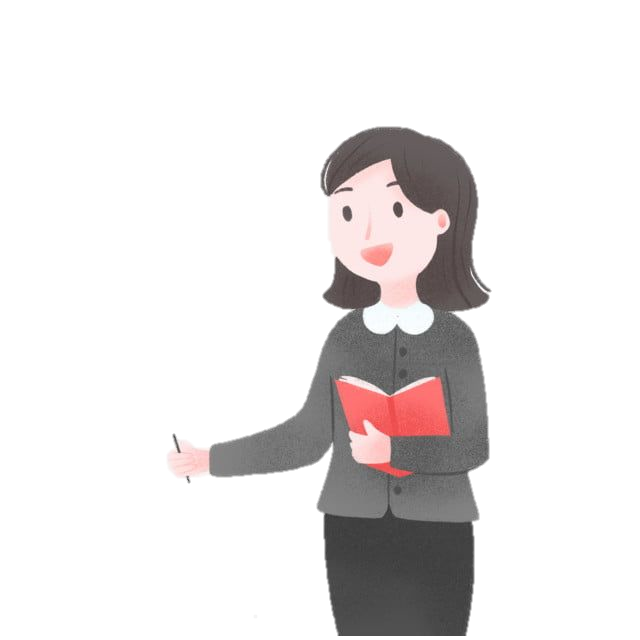 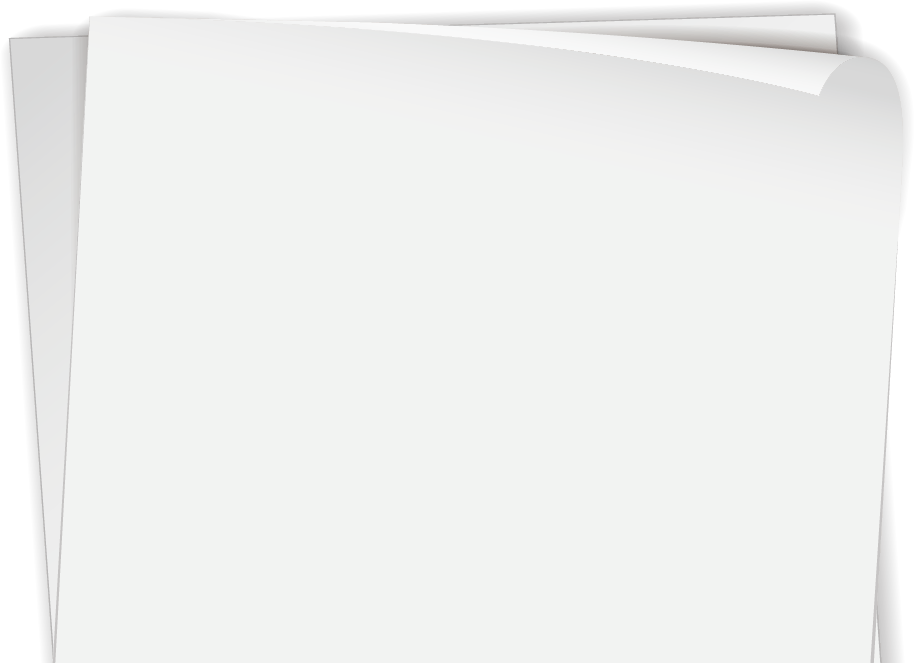 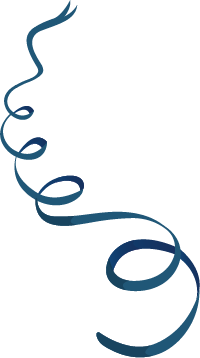 Xin chào và hẹn gặp lại các con!
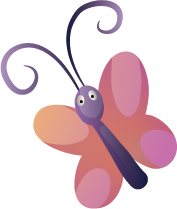 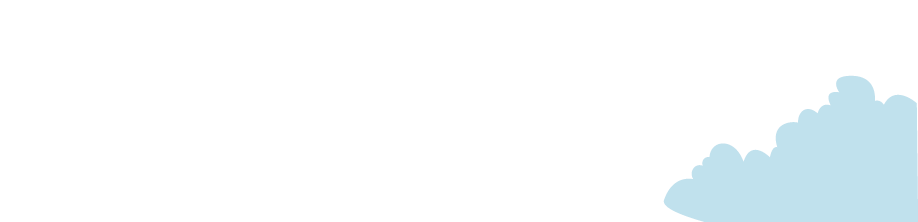 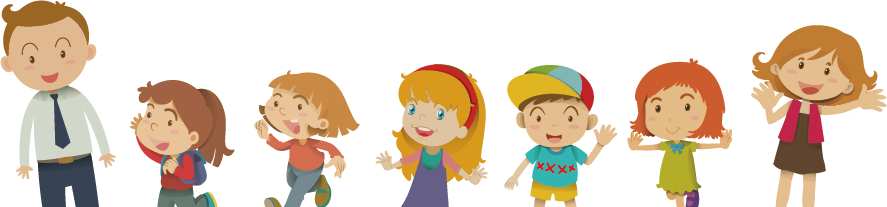 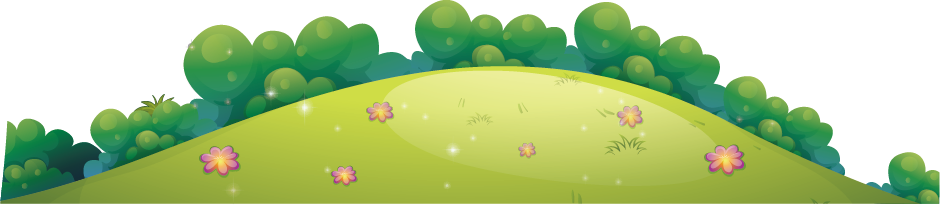